Bibliotheca academica 2013Nová témata – nové výzvy
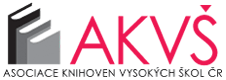 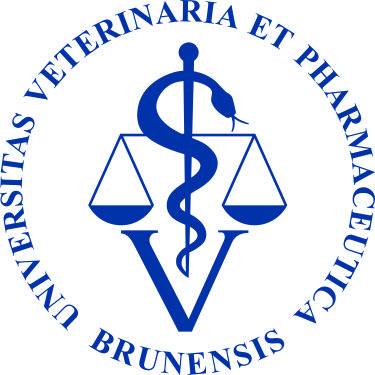 Veterinární a farmaceutická univerzita Brno, 30. a 31. říjen 2013
Představení SIS VFU Brno
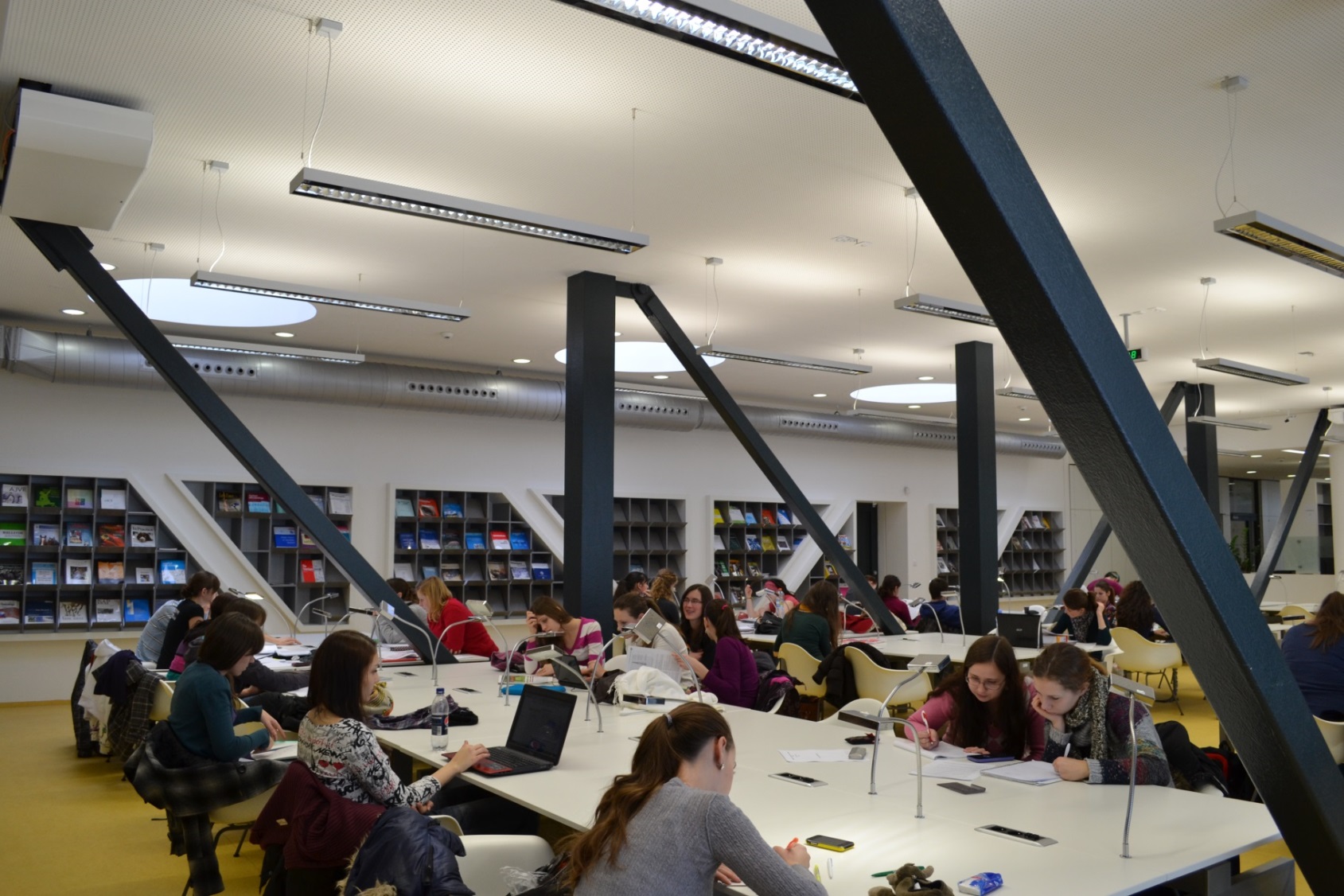 Hlavní činnost SIS
Univerzitní knihovna zajišťuje veškeré veřejné knihovnické a informační služby pro akademickou obec, studenty a zaměstnance VFU Brno, odbornou i laickou veřejnost

Redakce Acta veterinaria Brno má na starosti vydávání impaktovaného vědeckého periodika Acta Veterinaria Brno
Další činnosti
Akvizice, zpracování fondů, informační a rešeršní činnost, revize, metodika pro 35 ústavních knihoven

Ediční činnost

Sběr, kontrola a odesílání výsledků vědy a výzkumu VFU Brno na Radu vlády pro výzkum vývoj a inovace

Správa budovy SIC, včetně pronájmu společných prostor
Fond – 103. 407
Ústavní knihovny – 48. 067 svazků


Univerzitní knihovna – 55. 340 svazků


Z toho ve volném výběru – 24.369
Z toho ve skladu – 30.971
Studijní a informační centrum
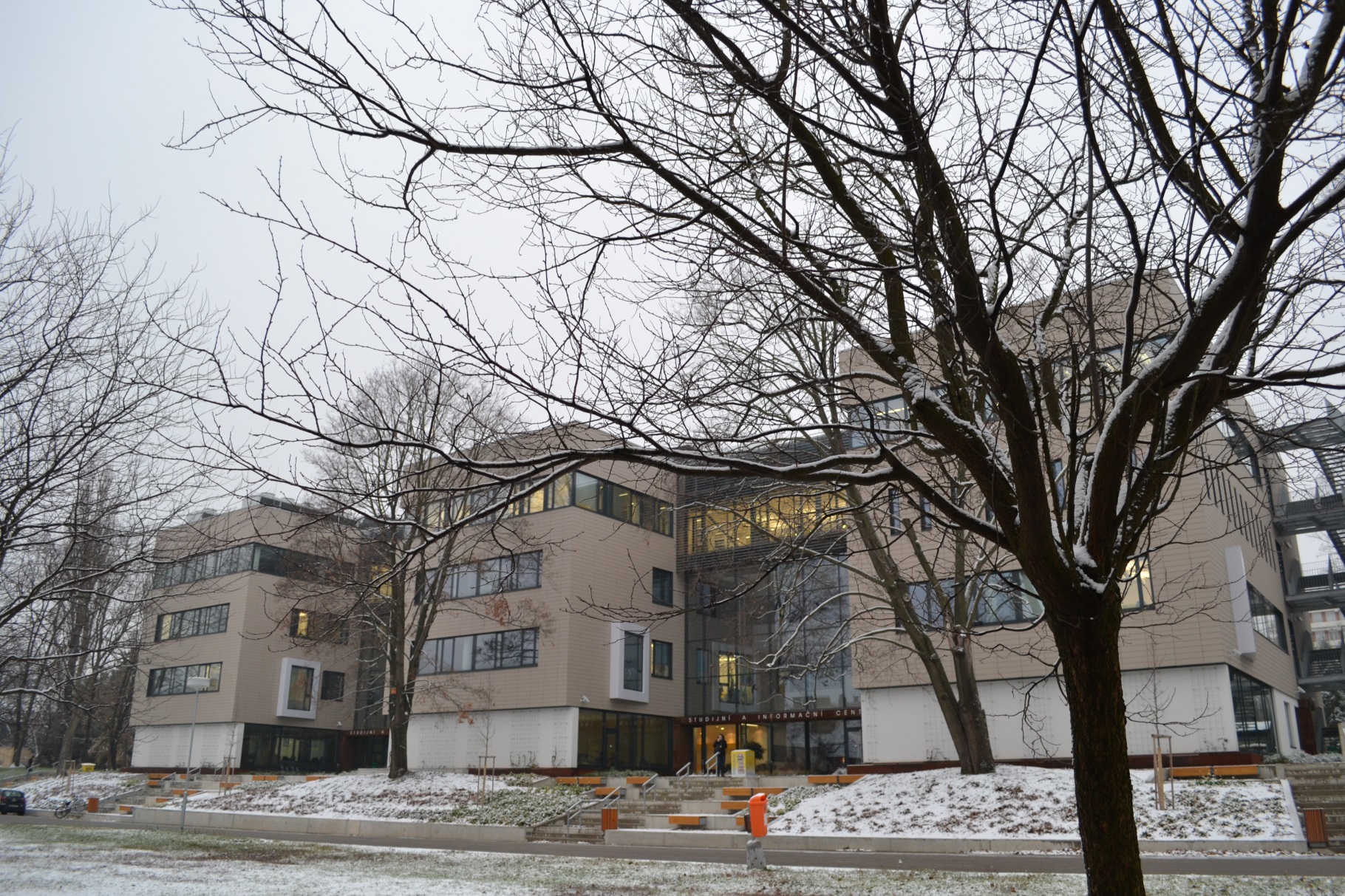 Podzim 2010
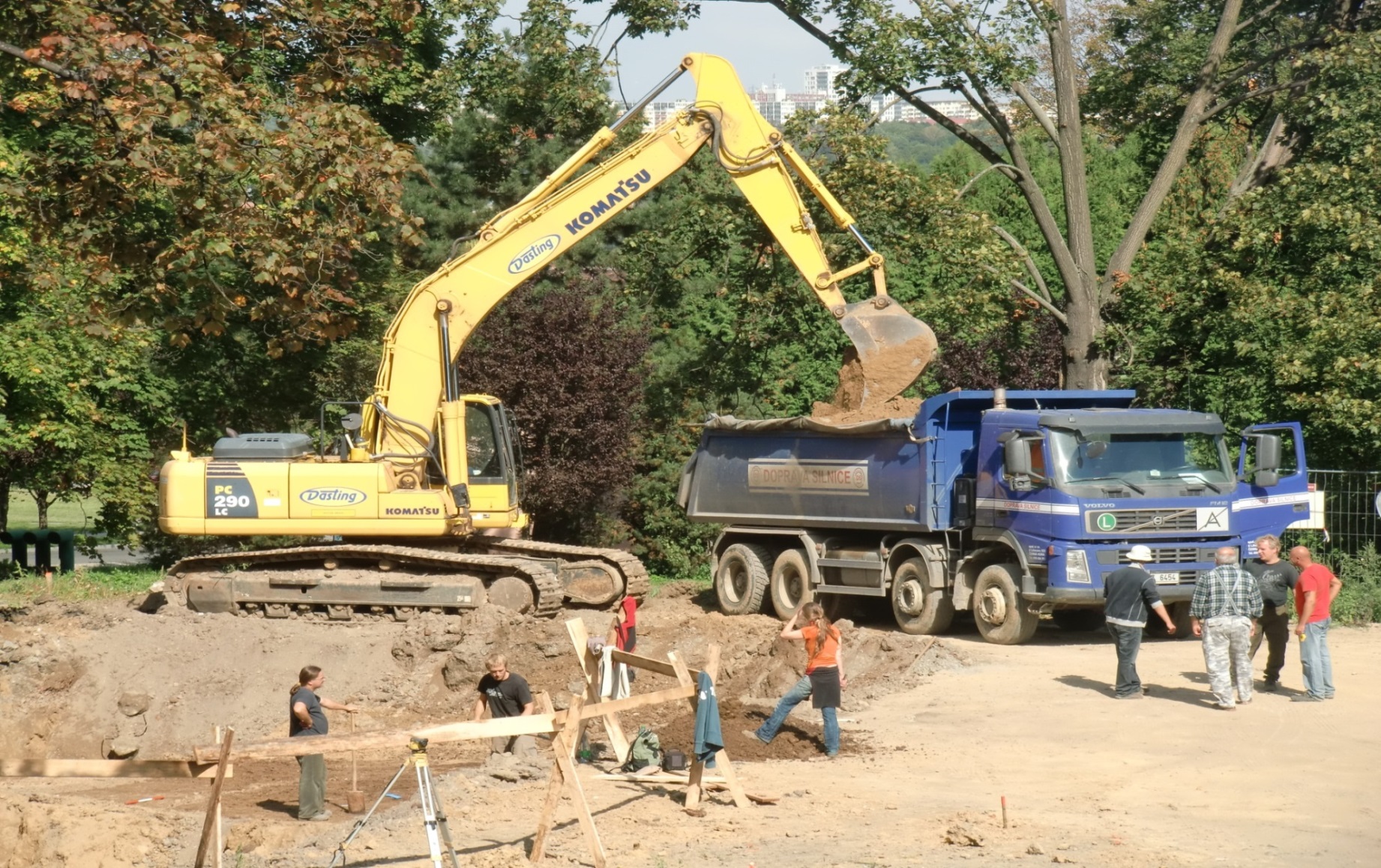 Jaro 2011
Studijní a informační centrum
1. podlaží – archív, PC Room, multifunkční místnost,
                             občerstvení

2. podlaží – děkanáty a studijní oddělení

3. podlaží – sklad knihovny, sterilizace, redakce Acta 
                             veterinaria Brno
                             Ústav cizích jazyků a dějin veterinárního    
                             lékařství

4. podlaží – Univerzitní knihovna
Stará knihovna
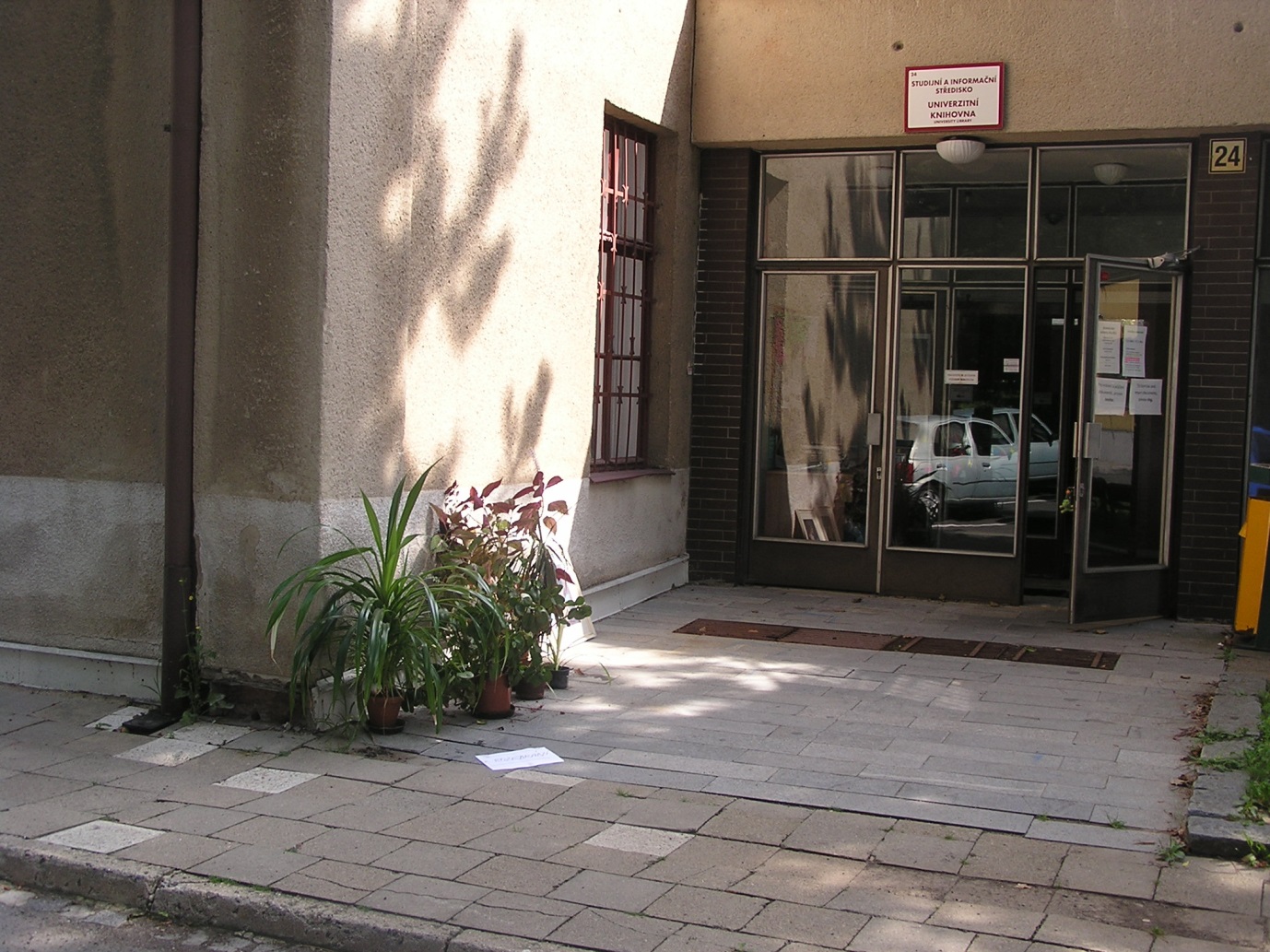 Původní výpůjční pult
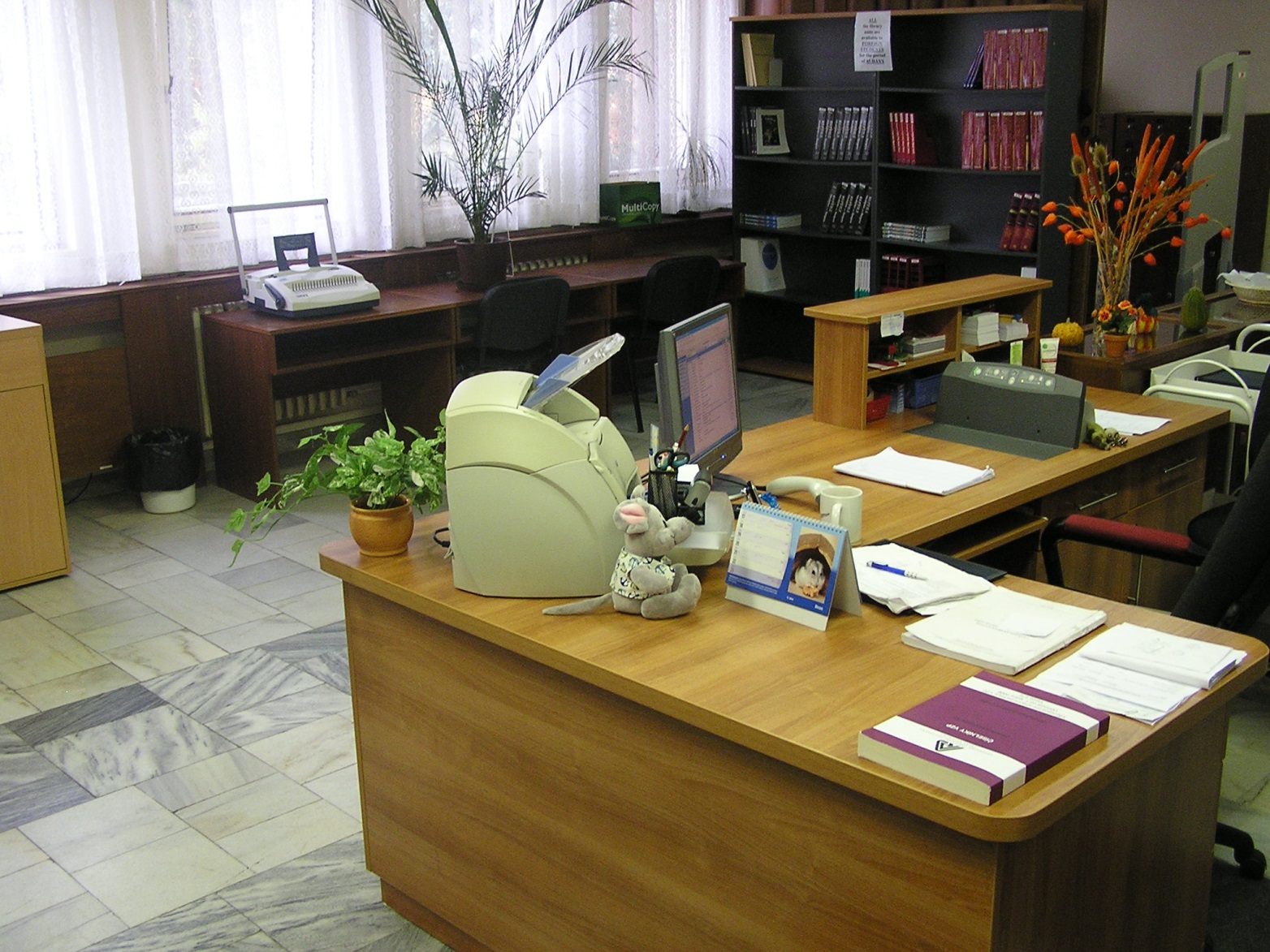 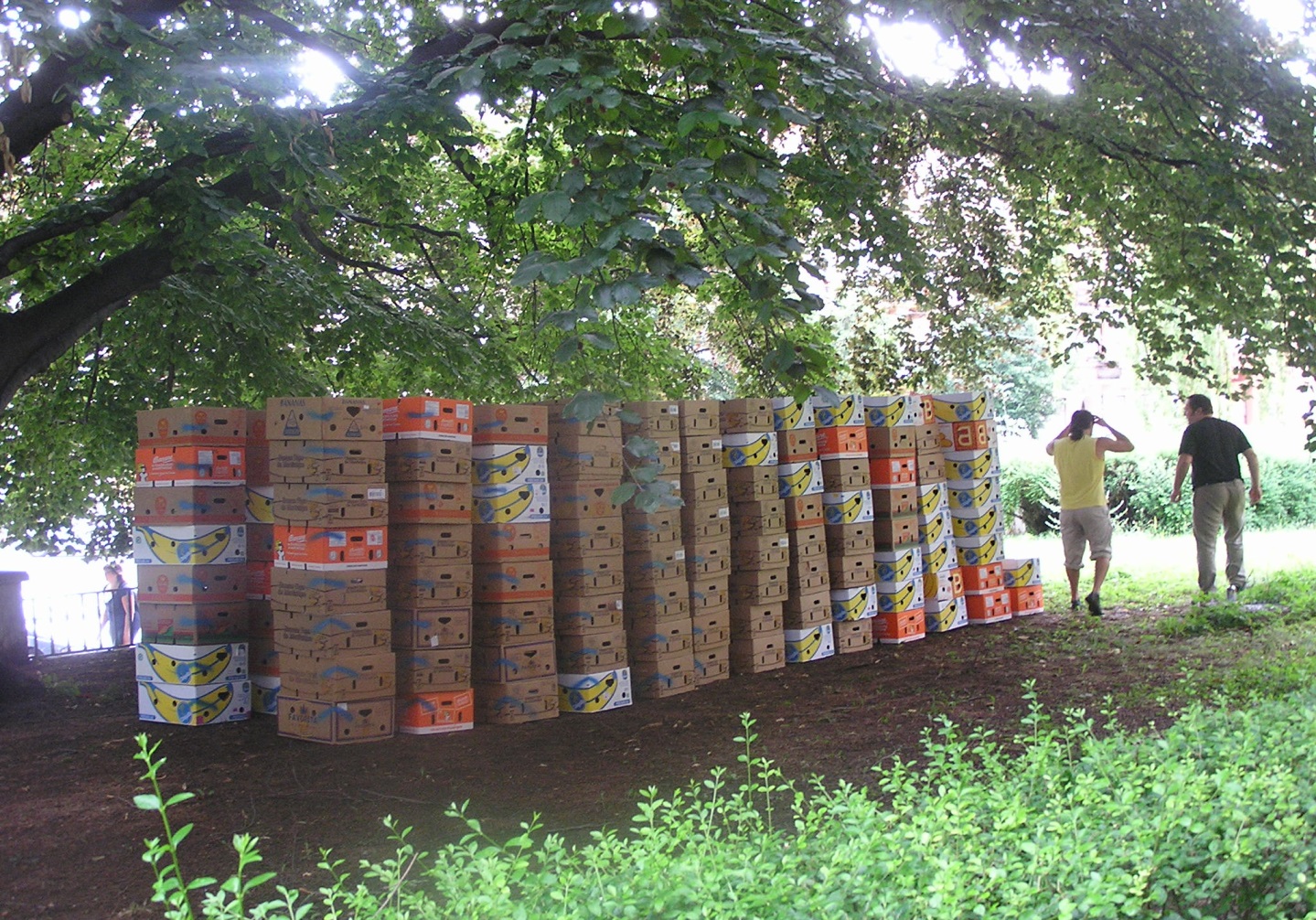 Přesignování knih
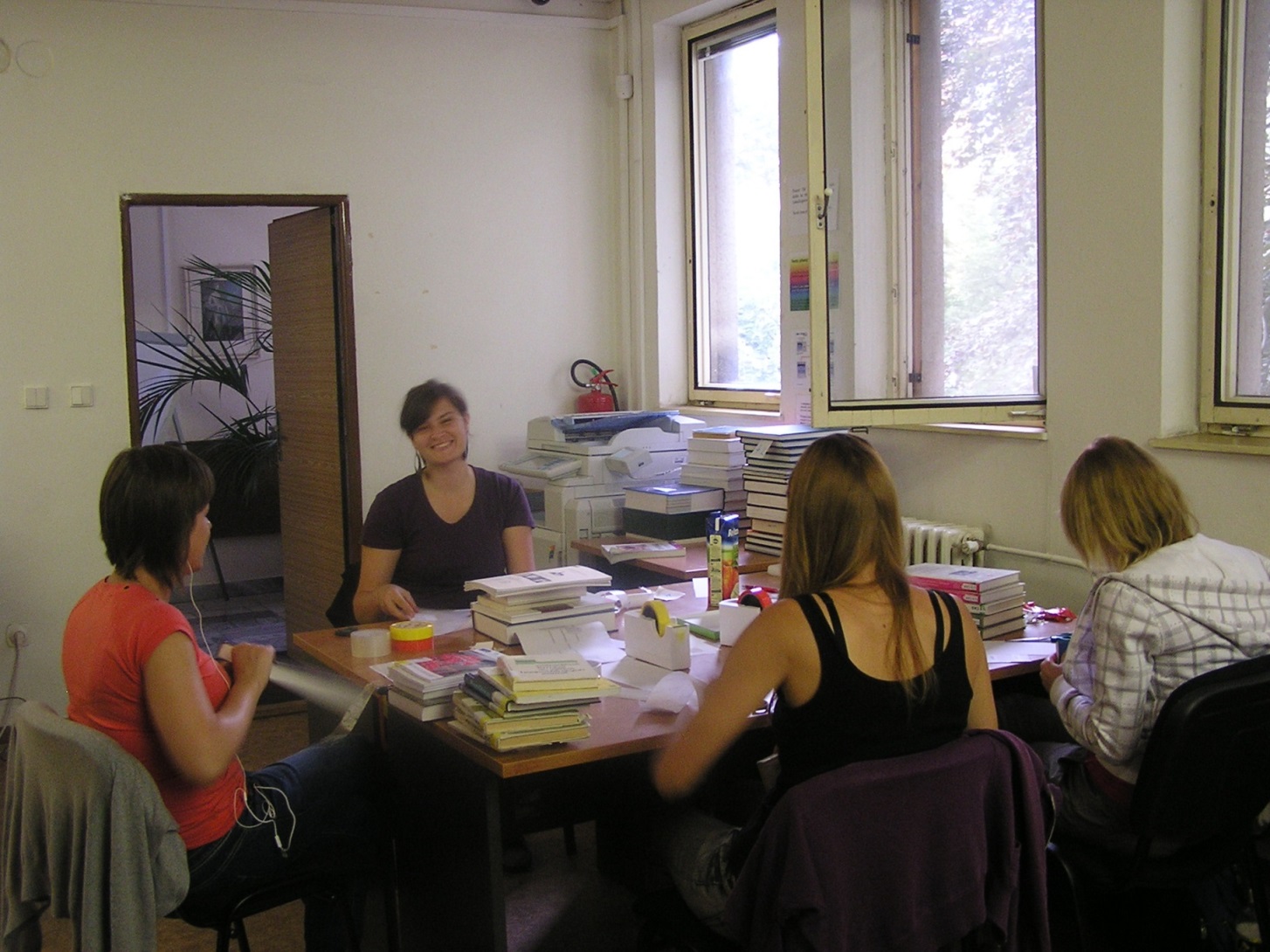 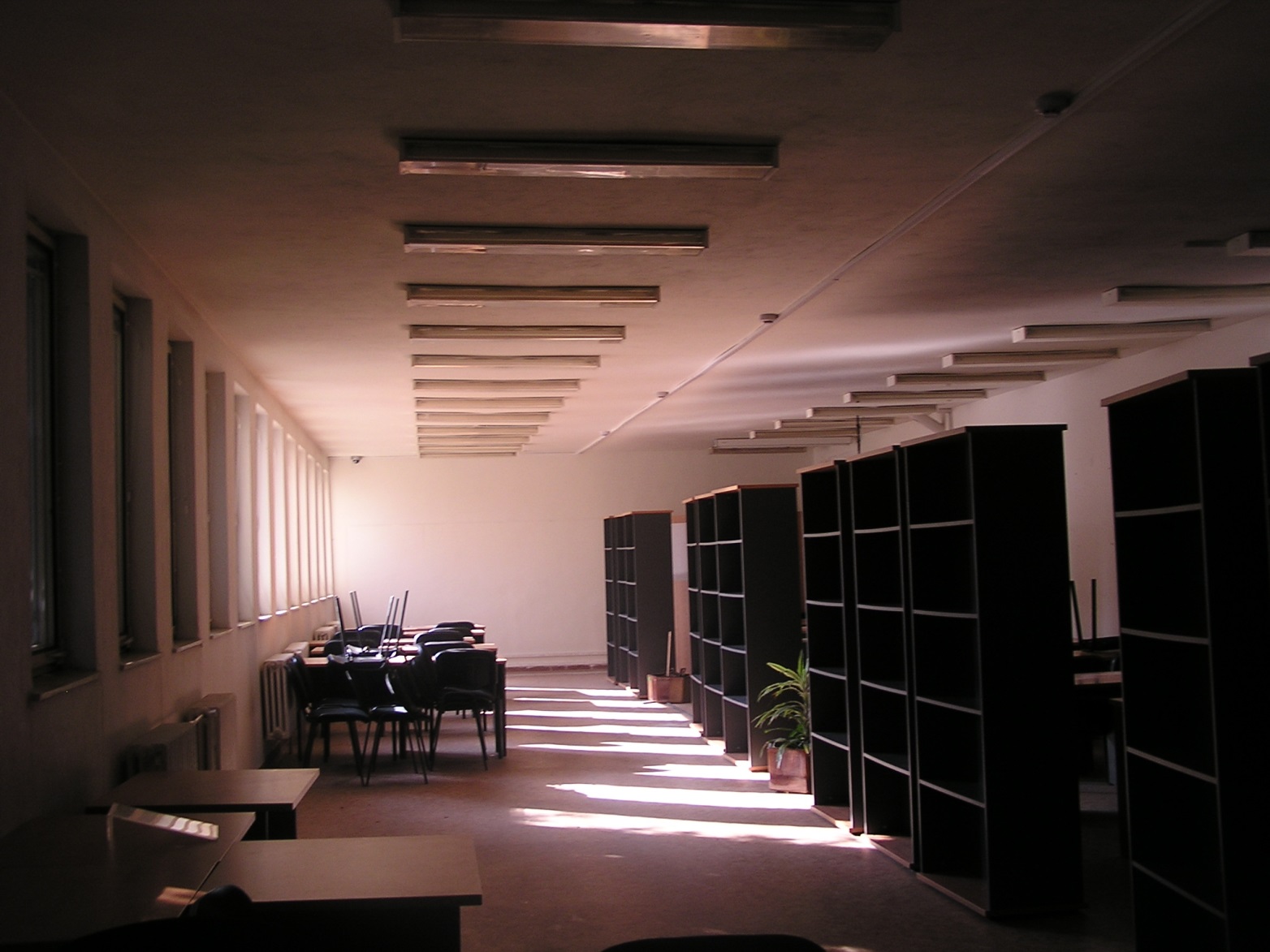 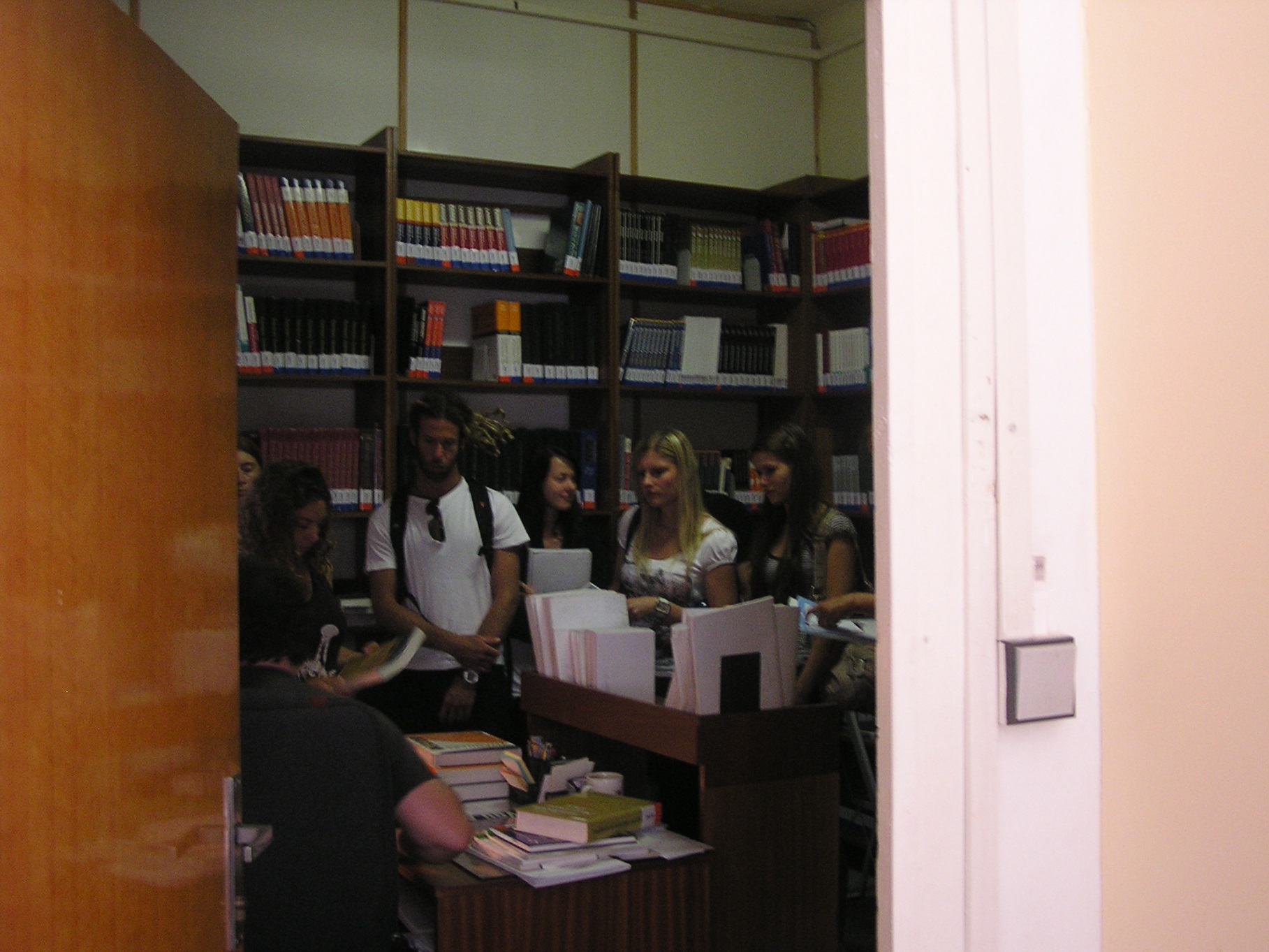 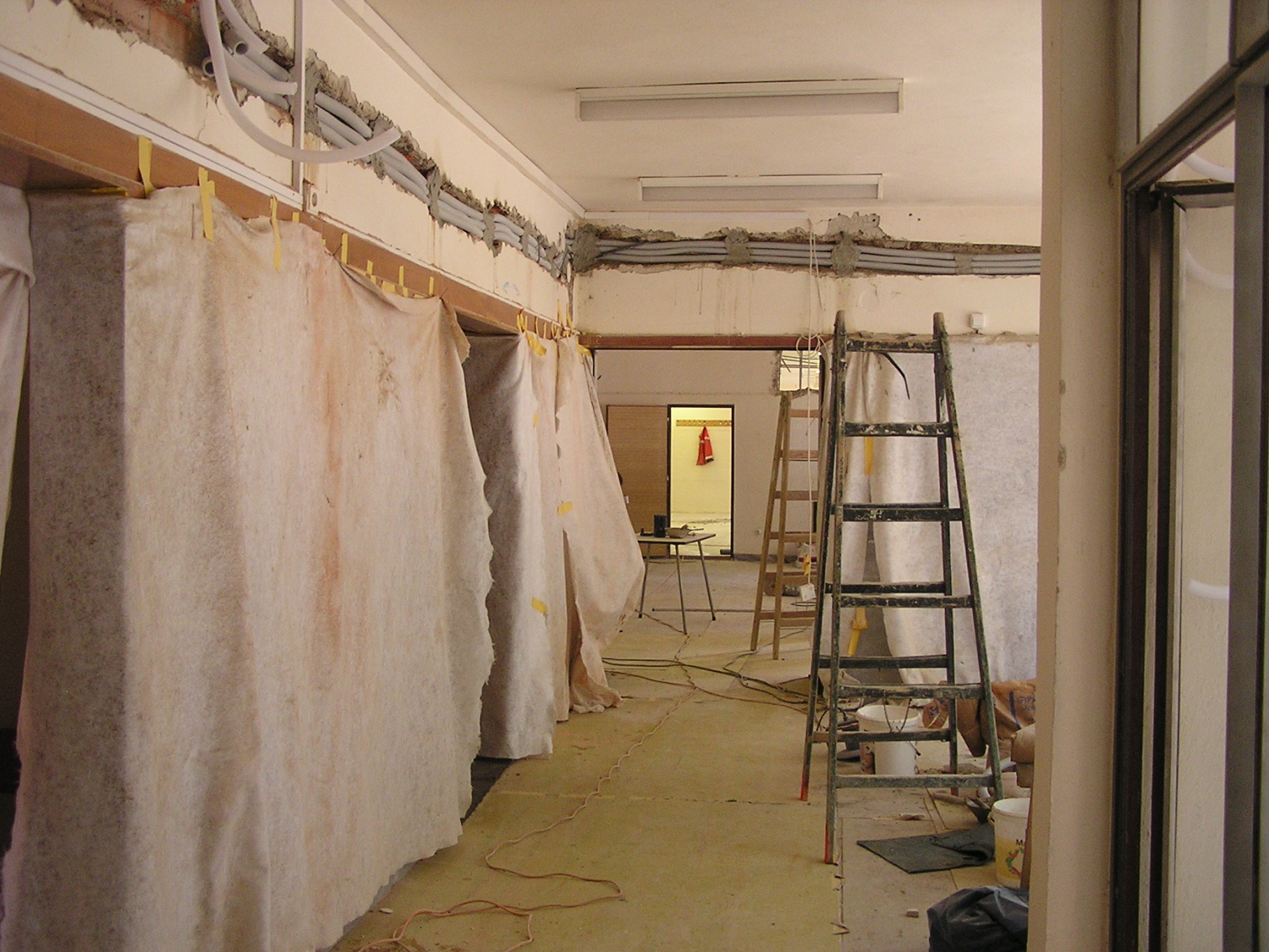 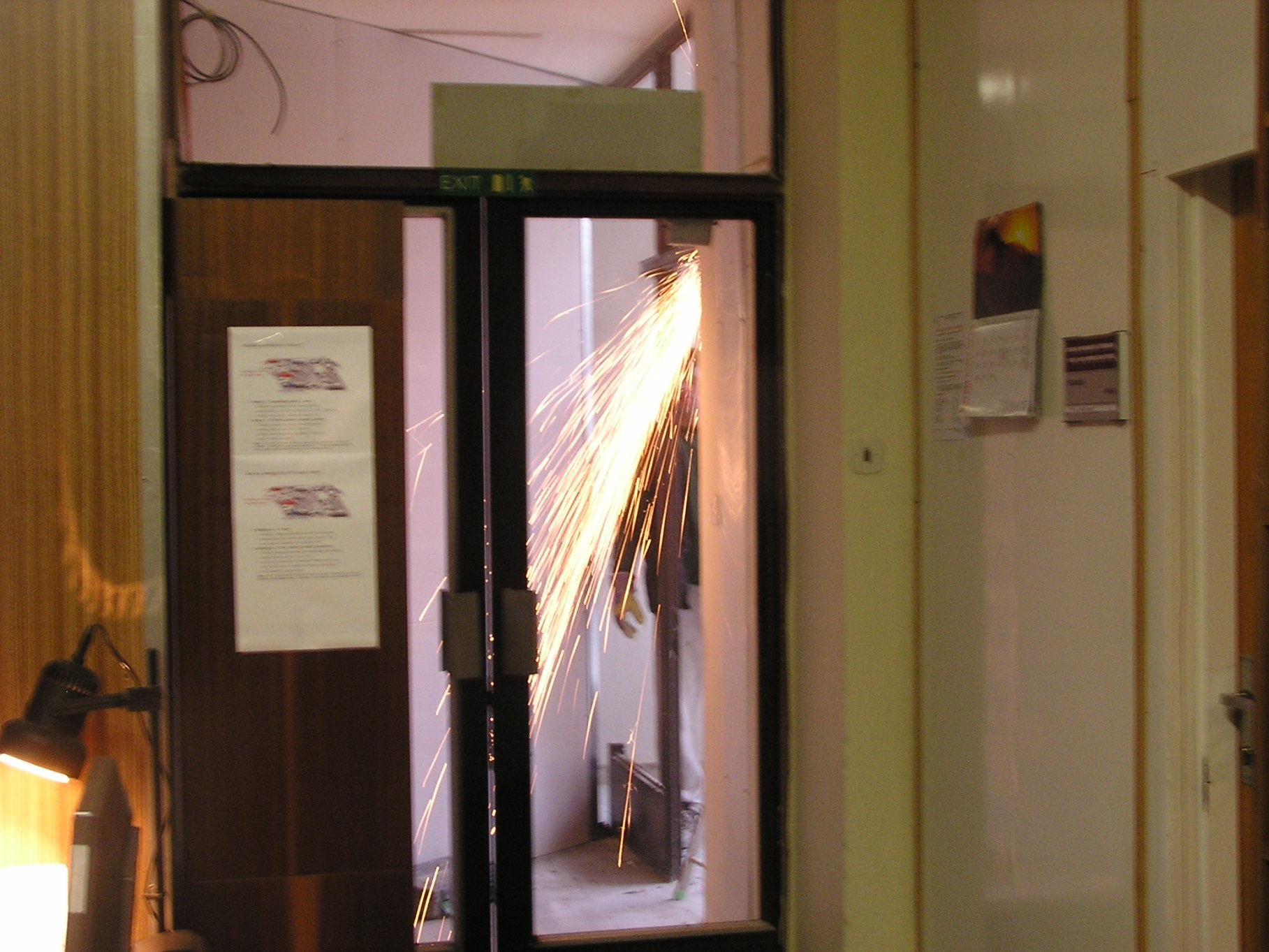 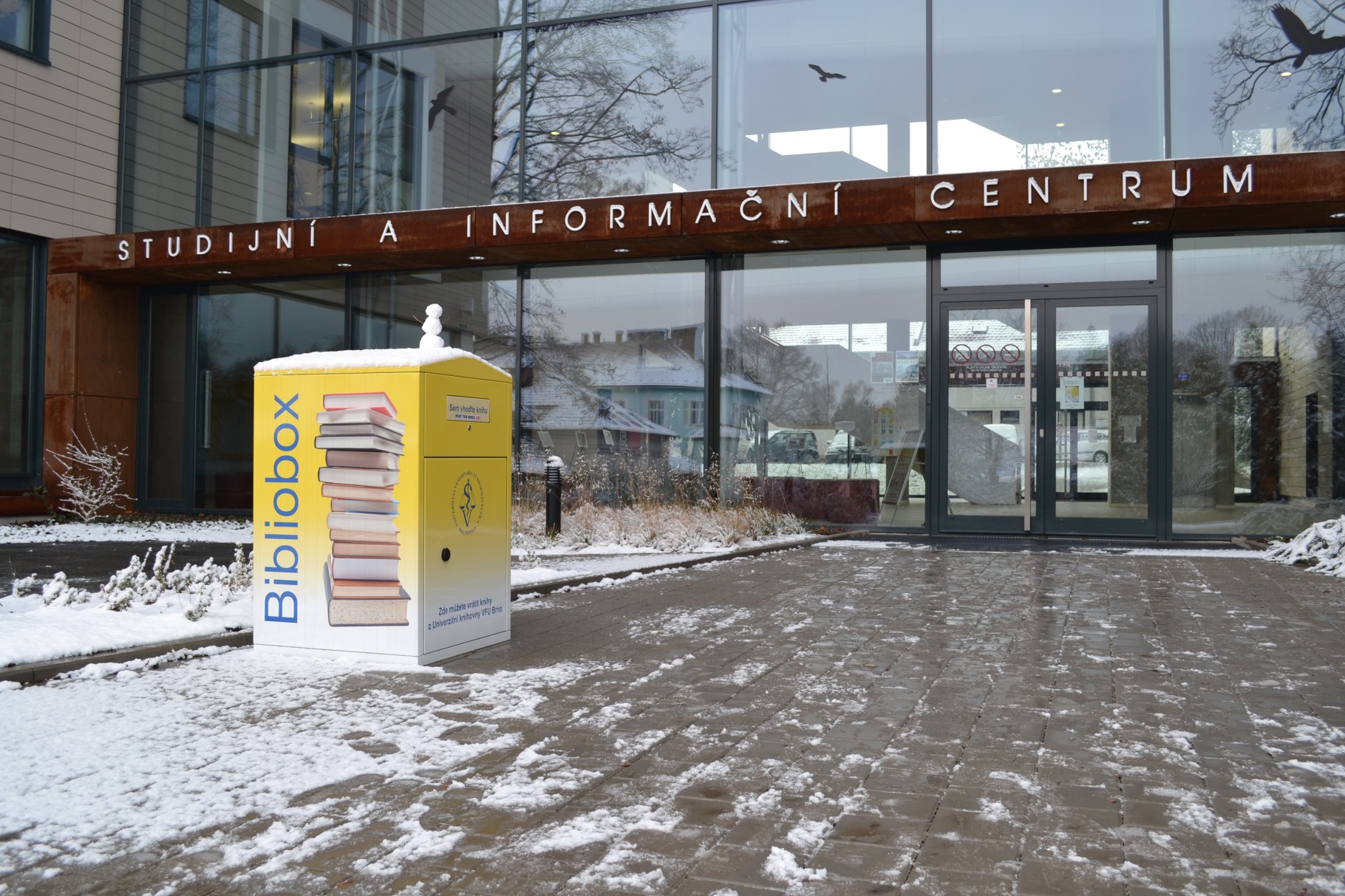 Srovnání
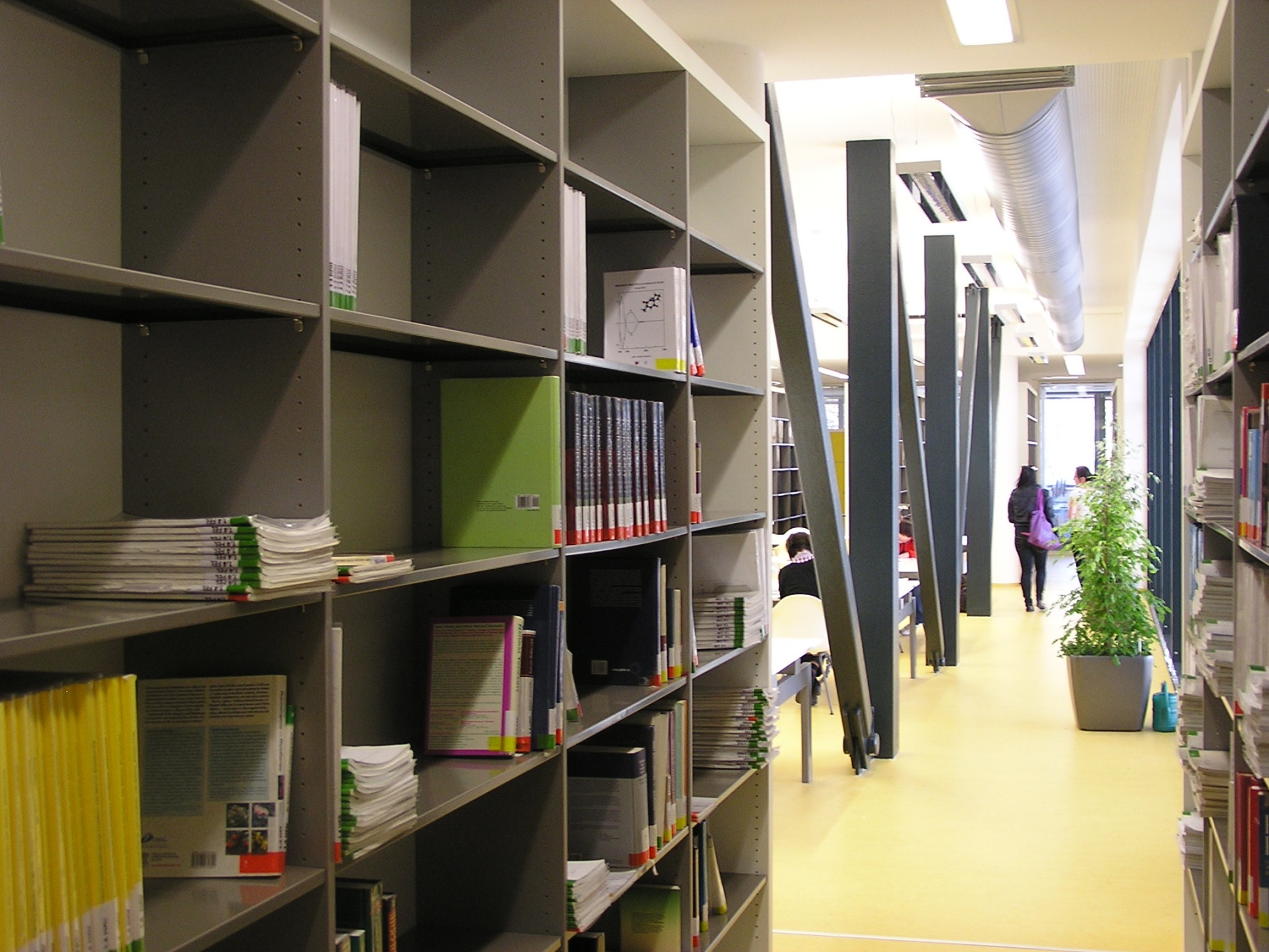 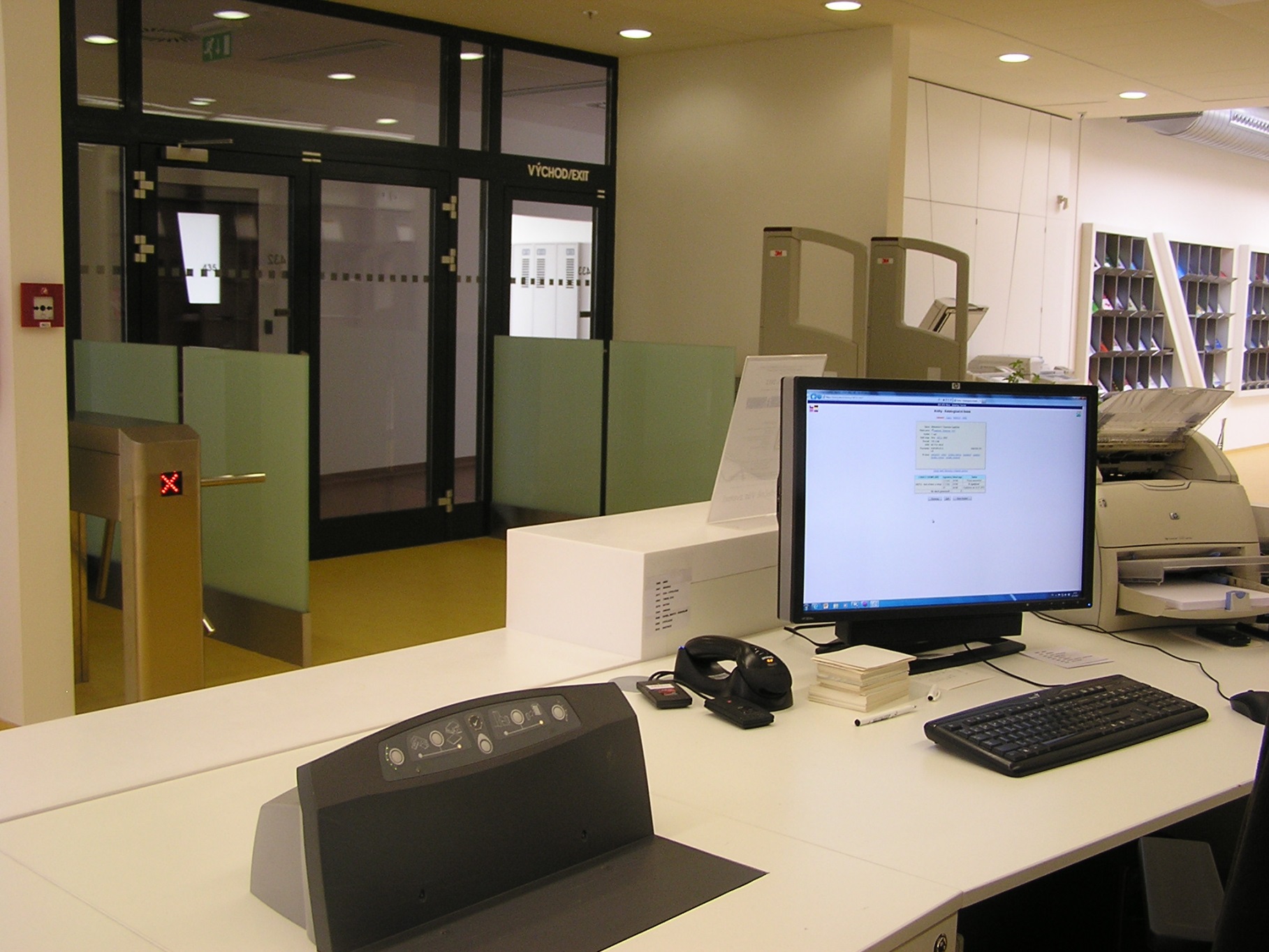 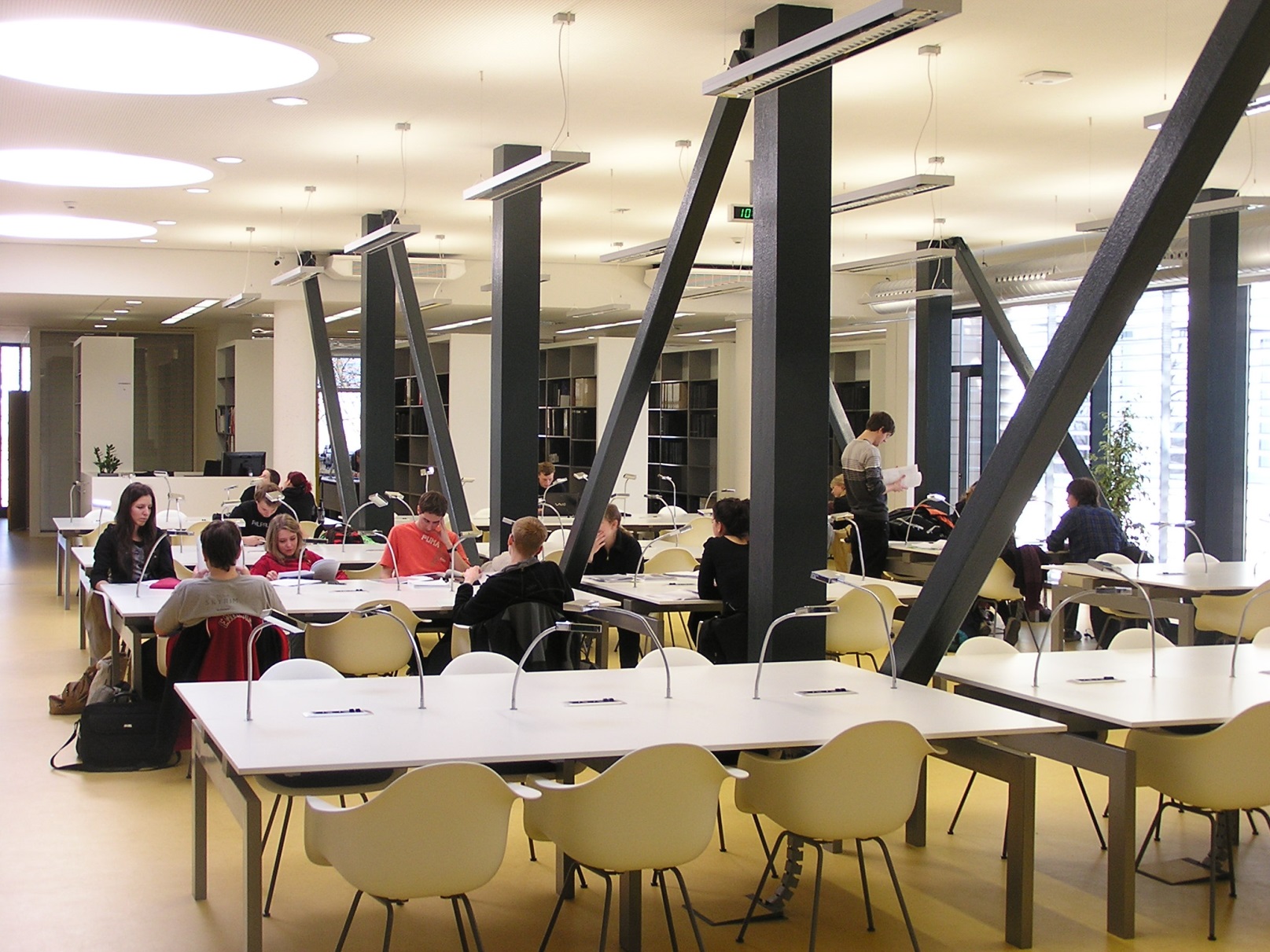 Děkuji za pozornost